Worship as Basic Training
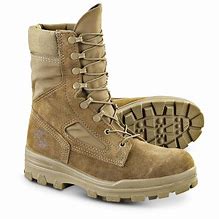 10 All Your works shall give thanks to You, O Lord,And Your godly ones shall bless You.11 They shall speak of the glory of Your kingdomAnd talk of Your power;12 To make known to the sons of men Your mighty actsAnd the glory of the majesty of Your kingdom.13 Your kingdom is an everlasting kingdom,And Your dominion endures throughout all generations.													Psalm 145:10-13
10 All Your works shall give thanks to You, O Lord,And Your godly ones shall bless You.11 They shall speak of the glory of Your kingdomAnd talk of Your power;12 To make known to the sons of men Your mighty actsAnd the glory of the majesty of Your kingdom.13 Your kingdom is an everlasting kingdom,And Your dominion endures throughout all generations.													Psalm 145:10-13
The Lord has established His throne in the heavens,And His sovereignty rules over  all.
													Psalm 103:19
Acts 2:22-36
But when they believed Philip preaching the good news about the kingdom of God and the name of Jesus Christ, they were being baptized, men and women alike.
															Acts 8:12
After they had preached the gospel to that city and had made many disciples, they returned to Lystra and to Iconium and to Antioch, strengthening the souls of the disciples, encouraging them to continue in the faith, and saying, “Through many tribulations we must enter the kingdom of God.”																			Acts 14:21-22
And he entered the synagogue and continued speaking out boldly for three months, reasoning and persuading them about the kingdom of God.																	Acts 19:8
And now, behold, I know that all of you, among whom I went about preaching the kingdom, will no longer see my face.																											Acts 20:25
When they had set a day for Paul, they came to him at his lodging in large numbers; and he was explaining to them by solemnly testifying about the kingdom of God and trying to persuade them concerning Jesus, from both the Law of Moses and from the Prophets, from morning until evening. …	
And he stayed two full years in his own rented quarters and was welcoming all who came to him, preaching the kingdom of God and teaching concerning the Lord Jesus Christ with all openness, unhindered.																											   Acts 28:23,30-31
For He rescued us from the domain of darkness, and transferred us to the kingdom of His beloved Son															Colossians 1:13
The Lord will rescue me from every evil deed, and will bring me safely to His heavenly kingdom; to Him be the glory forever and ever. Amen.
													2 Timothy 4:18
23 But each in his own order: Christ the first fruits, after that those who are Christ’s at His coming, 24 then comes the end, when He hands over the kingdom to the God and Father, when He has abolished all rule and all authority and power. 25 For He must reign until He has put all His enemies under His feet. 26 The last enemy that will be abolished is death.
										1 Corinthians 15:23-26
For our citizenship is in heaven, from which also we eagerly wait for a Savior, the Lord Jesus Christ; who will transform the body of our humble state into conformity with the body of His glory, by the exertion of the power that He has even to subject all things to Himself.										              												Philippians 3:20-21
Ephesians 6:10-17
Worship as Basic Training
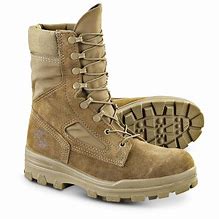